Unit 5
What are the shirts made of?
Section B 2a-2e
WWW.PPT818.COM
Free Talk
Do you know about any Chinese traditional arts in?
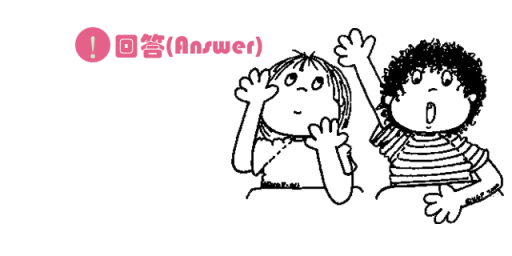 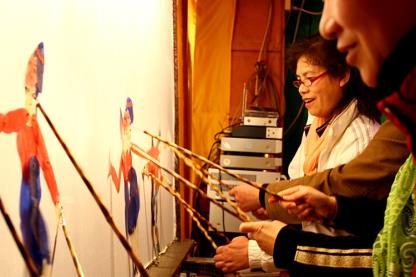 shadow figures
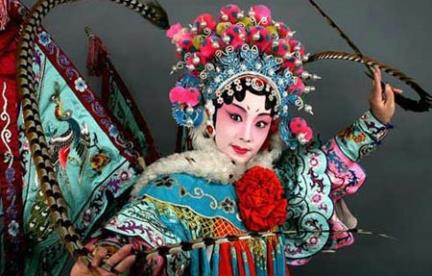 Beijing Opera
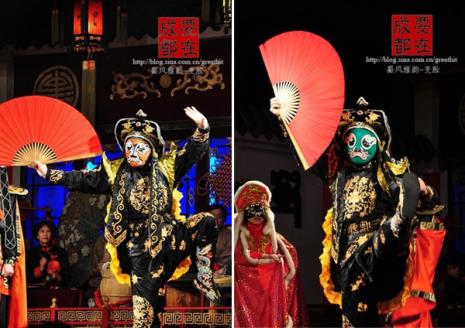 Face-Changing 
in Sichuan Opera
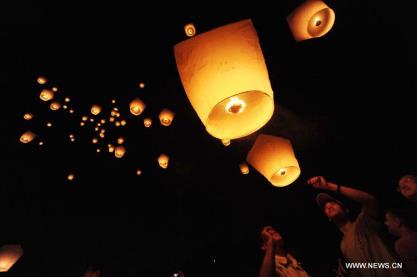 sky lantern
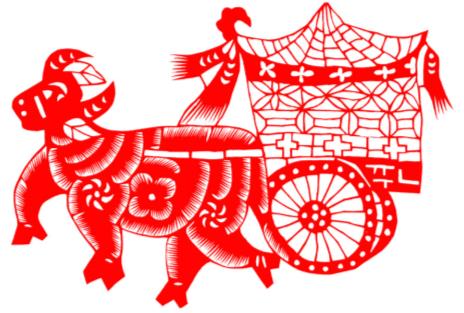 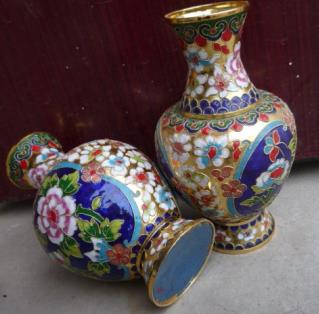 paper cutting
china
Which art form would you like to learn? Why?
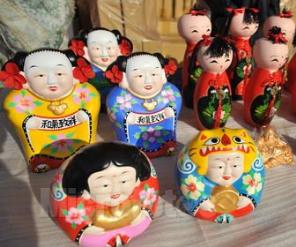 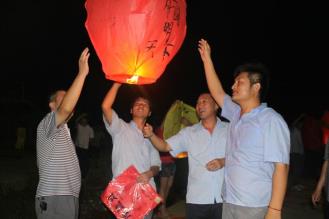 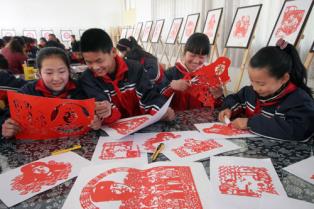 How to cut out a butterfly?
Steps: 
Print out design. 
2. On another sheet of paper, trace out the design. 
3. Using scissors, cut out the traced design.
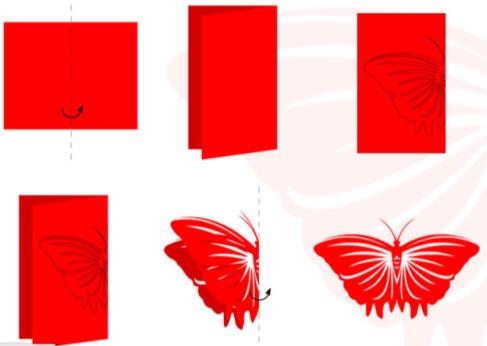 2a  What do you know about folk or   
      traditional art, like paper cutting? 
      Tell your partner about it.
Paper cutting is a famous traditional art in China. We cut out different animals, characters, flowers with scissors. And we put them on windows, doors and walls for a happy new year.
2b  Read the passage and complete the 
      chart below.
Reading Strategy
MOVING FROM GENERAL 
                  TO SPECIFIC
A general introduction of the topic is 
usually followed by specific details and examples.
Beauty in Common Things
Each different part of China has its own special forms of traditional art. These usually try to show the things that are important in life, such as love, beauty and family. The most common things, from paper to clay to bamboo, are turned into objects of beauty.
    According to Chinese history, sky lanterns were first used by Zhuge Kongming. He sent them out to ask for help when in trouble.
Today, sky lanterns are used at festivals and other celebrations. They are made of bamboo and covered with paper. When the lanterns are lit, they slowly rise into the air like small hot-air balloons for all to see. They are seen as bright symbols of happiness and good wishes.
       Paper cutting has been around for over 
1,500 years. Paper cutting sounds very easy but it can be difficult to do. The paper, usually red, is folded before it is cut with scissors.
The most common pictures are flowers, animals, and things about Chinese history. During the spring festival, they are put on windows, doors and walls as symbols of wishes for good luck and a happy new year.
    Chinese clay art is famous because the clay 
pieces are so small but they look very real. The pieces are usually cute children or lively 
characters from a Chinese fairy tale or 
historical story. The pieces are carefully 
shaped by hand from a very special kind of
clay and then allowed to air-dry. After drying, they are fired at a very high heat. They are then polished and painted. It takes several weeks to complete everything. These small pieces of clay art show the love that all Chinese people have for life and beauty.
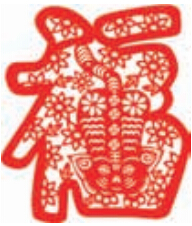 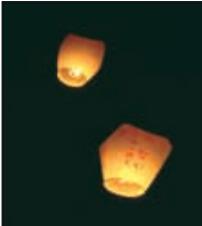 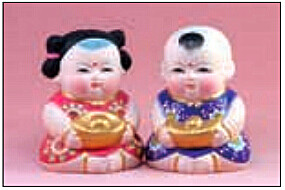 sky lanterns
bamboo, paper
paper cutting
paper
Chinese clay art
clay
Language points
1. Each different part of China has its own  
    special forms of traditional art.
    中国每个不同的地 区都有各自独特的传统艺术形式。
 form (sort; kind) 此处用作可数名词，意为 
     “形式;类型”。
►These are two different forms of the same thing.这是同一事物的两种不同形式。
(2) form (a piece of paper on which you write  
information)作名词,还可以表不“表格(纸)”。
► Please fill in this form, giving your name, address and business.
请填一下这张表, 写上你的姓名、地址、和 职业。
(3) form还可以作动词，意为“构成;组成”。
►We formed a study group.
  我们组成了一个学习小组
2. These usually try to show the things 
    that are important in life, such as    
    love, beauty and family.
★ such as常用来列举同类人或事物中的多个例子。
e.g. I like animals, such as dogs, bears 
       and pandas. 
       我喜欢动物，如狗、熊、熊猫。
such as和for example都有“例如”的意思，但是它们的用法有所不同。
★ for example一般只以同类人或事物中的“一个”为例。
e.g. He has ever been to many countries, 
       for example, Australia.
       他曾经去过许多国家，如澳大利亚。
3. The most common things, from paper to clay to bamboo, are turned into objects of beauty.   最普通的东西，从纸到黏土再到竹子,都变成了美丽的物品。
turn ... into …是动词短语，意为“把……变  
成……”。
► The farmers are turning wasteland into rice fields.
   农民们正把荒地变成稻田。
拓展：
turn on 打开 
turn off 关闭 
turn up 调大(音量)
turn down调小(音量)
turn against 背叛 
turn in 上交 
turn over 翻转
4. He sent them out to ask for help when in  
    trouble. 当遇到麻烦的时候，他就放孔明灯
   以寻求帮助。
(l) send out意为“发出；放出；发送”，是
    “动词+副词”短语，代词作宾语时，要放在 
     两者之间。但如果名词作宾语，可以放在 
     短语后 面，也可放在短语中间。
► The sun sends out light and heat.
   太阳发出光和热。
(2) when in trouble是状语从句的省略句，当主句主语和从句主语相同且从句中有be动词时,可以把从句中的主语以及be动词省略。
► I saw him while (I was) waiting for the bus. 
   等公共汽车的时候我看见他了。
► He fell asleep when (he was) on duty. 
   他值班的时候睡着了。
5. They are made of bamboo and covered with paper. 它们由竹子制成，外面被糊上纸。
    be covered with 意为“被......覆盖”。
►The whole land is covered with white snow now. 
   现在整个大地都被白雪盖住了。
 be covered by 也表示“被……覆盖”是被动语态结构，而be covered with是系表结构，侧重于事物的状态，可译为“到处都是”。
►The field is covered by water.  地被水淹了。
►The field is covered with water. 
   地里到处都是水。
6. When the lanterns are lit, they slowly rise into the air like small hot-air balloons for all to see. 孔明灯被点燃后会慢慢上升到空中,像小型的热气球,能被所有人看见。
(1)时间状语从句中，谓语are lit是被动语态结 
    构，意为“被点燃”。light作及物动词时，
    意为“点燃”，过去式和过去分词都是lit。
► He lit a cigarette and began to smoke.
   他点着了 一支烟开始抽起来。
(2) rise into意为“上升到；升人”。
► Chang’e-3 rose into space within  
   seconds.    
   短短几秒钟之内，“嫦娥三号”升入 
   太空。
7. They are seen as bright symbols of happiness and good wishes.
它们被看作是幸福和美好祝福的光明的象征。
    as介词，意为“作为;当作”。
► He works in the school as a teacher of math. 他在学校里担任数学教师。
拓展：
as作连词的用法
(1) as 意为“因为；由于”引导原因状语从句。
► You must hurry up as there is little time left.
    你必须快点，因为剩下的时间不多了。
(2) as 意为“像；按照”引导方式状语从句。
► You must do everything as I asked you to.
    你必须按我要求的那样做每件事。
(3) as 意为“当……的时候；一边…一边…”引导时间状语从句。
► She sings as she walks.  她边走边唱歌。
8. The paper, usually red, is folded before it is  
    cut with scissors.
通常是红色的纸,在用剪刀裁剪之前要先折叠。
scissors意为“剪刀”，是名词复数形式，常用表达： a pair of scissors 一把剪刀。“a pair of + 复数名词 ” 做主语时，谓语动词与pair形式一致。
 ► A pair of scissors costs a little, in fact.
    一把剪刀实际上花不了几个钱。
拓展：
常见a pair of修饰的名词
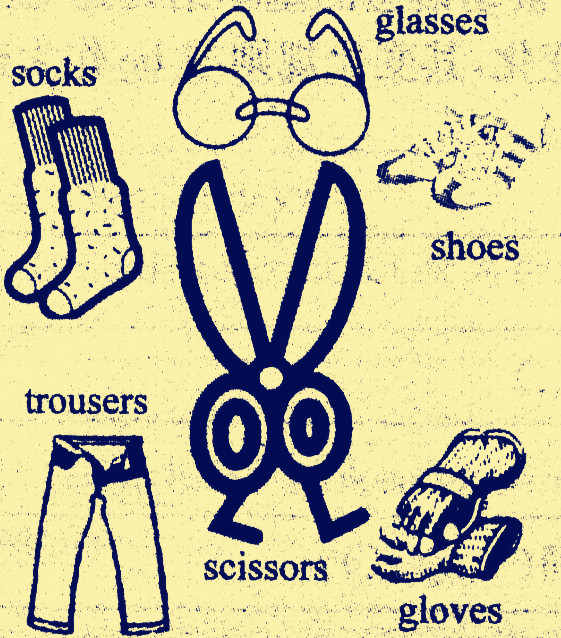 9. The pieces are usually cute children or  
       lively characters from a Chinese fairy tale  
       or historical story.
    这些工艺品通常是可爱的孩 子，或者是源 
    自中国童话故事或者历史故事 中的活泼的 
    人物形象。
  lively (full of life and energy)形容词，意为“生气勃勃的;活泼的;(色彩)鲜艳的”。
► She may be 80, but she’s still lively.
   她也许有八十岁了，但仍精力充沛。
辨析：
lively,alive与living
►Who is the lively boy in the picture?
   照片中那个活泼的男孩是谁？
►Luckily, the dog is still alive.
  幸运的是，这只狗仍然活着。
►He is one of the oldest men alive in the world.
   他是世界上仍健在的最老的人之一。
►The river is so dirty that no living things can  
   live in it.
   河水这么脏，以至于没有生物 能在里面生 
   存。
10. After drying, they are fired at a very high heat. 干了以后它们被高温烧制。
heat (high temperature )名词，意为“热;高温”。
at a very high heat 意为“通过高温”, heat虽是不可数名词, 但前面有修饰成分时，要用冠词a。
► You can feel the heat of the sun.
    你可以感觉到太阳的热气。
  heat还可作动词，意为“加热；变热”
 ► Heat some water! 烧些水吧！
11. It takes several weeks to complete 
everything.  完成每件作品需花费好几个星期。
(1)该句为“It takes (sb.) + 一段时间+ to do
     sth.” 句型，意为“做某件事花费（某人）
    多长时间”。
► It took him an hour and a half to write the  
   letter.
   写这封信花了他一个半小时。
(2 ) complete ( to finish doing or making  
        something )动词，意为“完成”。
►The builders will complete the new sports  
   center next year.
建筑工人将在明年建成这 个新的运动中心。
complete (with no parts missing)还可作形容词，意为“完整的；完全的”。
►Is this a complete story?
  这是一个完整的故事吗？
2c  Read the passage again and answer the questions.
1.What do traditional Chinese art forms try to  
   show?
They try to show the things that are important  in life, such as love, beauty and family.
2.What were sky lanterns used for before and  
   what are they used for now?
    They were used for asking for help before,  
    and they are used for making wishes at  
    festivals and other celebrations now.
3.What kinds of pictures are usually found on  
   paper cuttings?
   On paper cuttings, the most common  
   pictures are flowers, animals, and things   
   about Chinese history. 
How do people use paper cuttings during  
   the Spring Festival?
   People put paper cuttings on windows, doors and walls as symbols of wishes for good luck and a happy new year.
5.What are the steps for making clay art pieces?
First, they are carefully shaped by hand from 
a very special kind of clay and then allowed to air-dry. After that, they are fired at a very high heat and then polished and painted.
6.Which art form do you think is the most interesting? Why?
Chinese clay art. Because they are so small 
but they look very real.
2d  Complete the sentences using the correct forms of the phrases in the box.
such as          turn ... into       send out  
cover with         rise into          put ... on
People used to _________ sky lanterns when  
   they were in trouble. But today, people light the lanterns and watch them _________ the sky with their wishes.
send out
rise into
2. The art of paper cutting _______ a simple  
    thing like a piece of paper _____ a beautiful 
    piece of art. People often _____ these art  
    pieces ____ the doors, windows and walls of 
    their homes to celebrate the Spring Festival.
3. To make Chinese clay art, the clay is shaped  
    by hand into things ________ cute children 
    or characters from Chinese fairy tales and 
    stories. They are then ___________ paint.
turns
into
put
on
such as
covered with
2e  Discuss the questions in your group.
Which art form do you think is the easiest?  Which is the most difficult? Why?
    I think paper cutting us the easiest, because 
    we just cut a a piece of paper into what we want with scissors. I think Chinese clay art is the most difficult, because there are too many steps to make a clay piece.
2.Which art form would you like to learn? Why?
    I want to learn paper cutting, not only because it is easy to learn, but also because we can do it at any time.
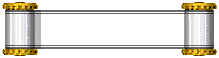 练习
I. 单项选择。
1. In order to find a job, I ___ my information  
    on the Internet.
       A. asked for           B. found out 
       C. sent out              D. heard from
2. The table is so dirty. Why don’t you ____
    the table ____ a piece of cloth?	
   A. put; on             B. cover; with
   C. turn; into         D. take; from
C
B
3. How much are _______?
     A. the pair of scissor   
     B. these pairs of scissor
     C. the pair of scissors 
     D. these pairs of scissors
D
4. Although he is old, he is _____ and strong.
    A. living   B. alive    C. lively	   D. lived
C
5. One third of the earth’s surface _____water.
  A. is covered by   B. was covered by  
  C. covers by
6. ________ is used for making knives in most  
    of China.  
   A. Steel        B. Bamboo        C. wood
7. This is a __________ story that I will never  
     forget.
     A. historical     B. history     C. historic
A
A
A
8. Water ___ ice if the weather is below zero
             A. will be turned off    
             B. will be turned to       
             C. will be turned into
9. This _____ is made of metal and plastic. 
    A. pair of scissors     B. scissors  
    C. piece of scissors
C
A
10. _____ are usually put on windows or 
    doors during the Spring Festival.
A. Clays                 B. Paper cuttings     
C. Sky lanterns 
11. People often _____ on Lantern Festival.
    A. fly sky lanterns   
    B. cut paper   
    C. make clay
B
A
II.句型转换。
Longjing Tea is produced in Hangzhou.
   (对 画线部分提问）
    ______ ____ Longjing Tea __________?
2. He seems very angry.(改为同义句）
	 ___ ______ ____ he is very angry.
3. Our school holds a sports meeting every 
    year. (改为被动语态）
   A sports meeting ___ ______	in our school every year.
produced
Where    is
It   seems   that
is     held
4. The food is cooked with very high 
     temperature. (改为同义句）
The food is cooked ___ ___ _____ _____ _____.
5. Do people grow rice in South China?
   (改为 被动语态）
    ___ rice ________	 by people in South China?
at    a     very   high   heat
Is             grown
Homework
Preview the writing in 3b.
 Master the words and expressions
    in this unit.
Thank You!